ACTIVIDADES AUDICIÓN Y LENGUAJE CARMEN
EBO B Y EBO D
UNE CON SU IGUAL
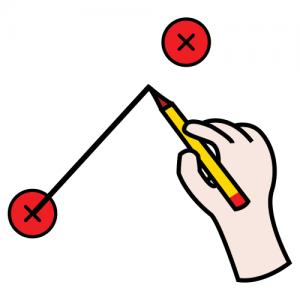 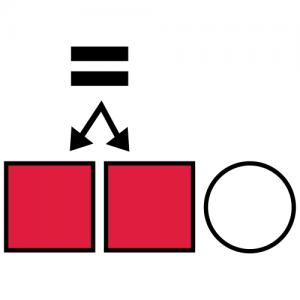 ASOCIA CON EL IGUAL “PRIMAVERA”
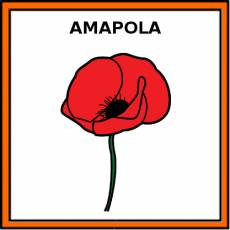 AMAPOLA
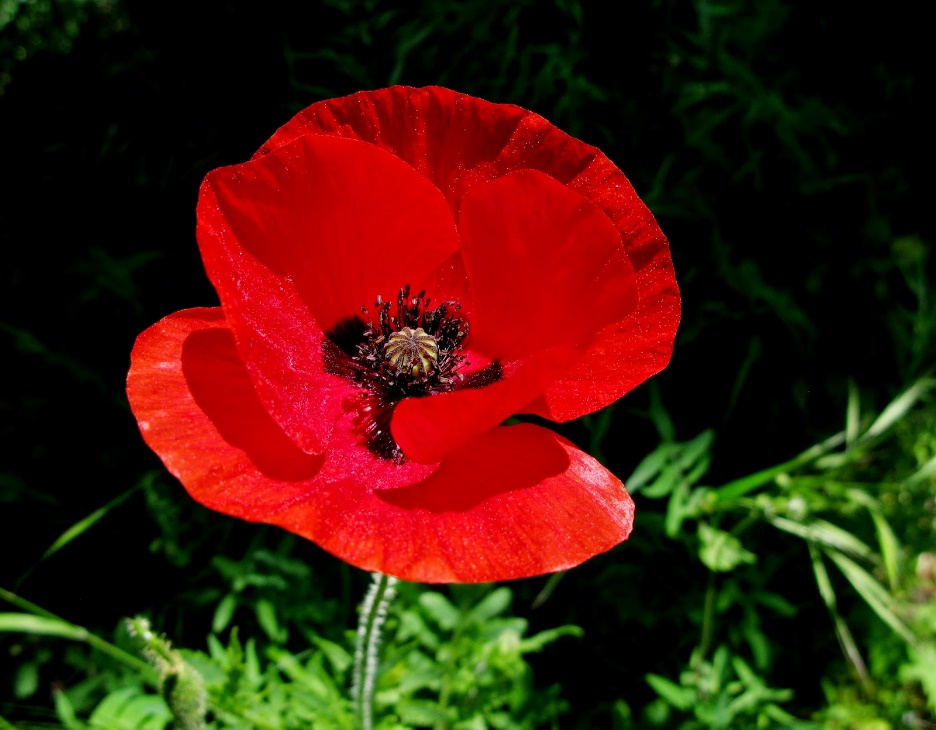 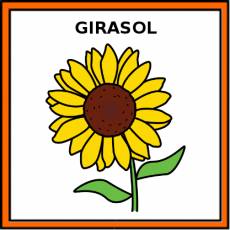 ASOCIA CON EL IGUAL “PRIMAVERA”
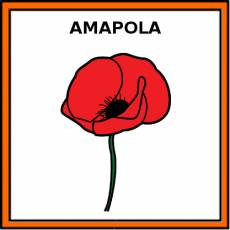 MARGARITA
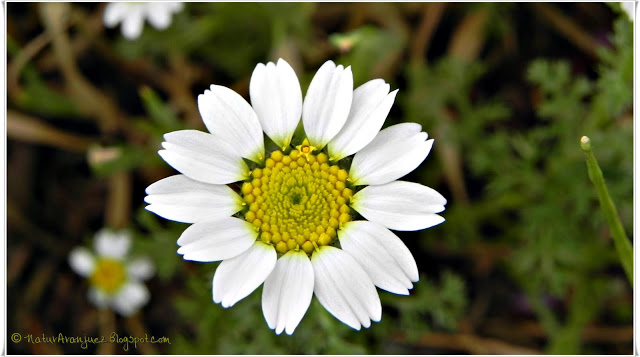 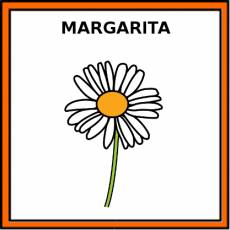 ASOCIA CON EL IGUAL “PRIMAVERA”
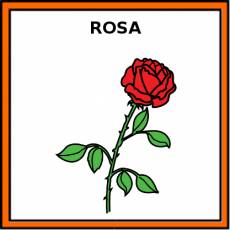 ROSA
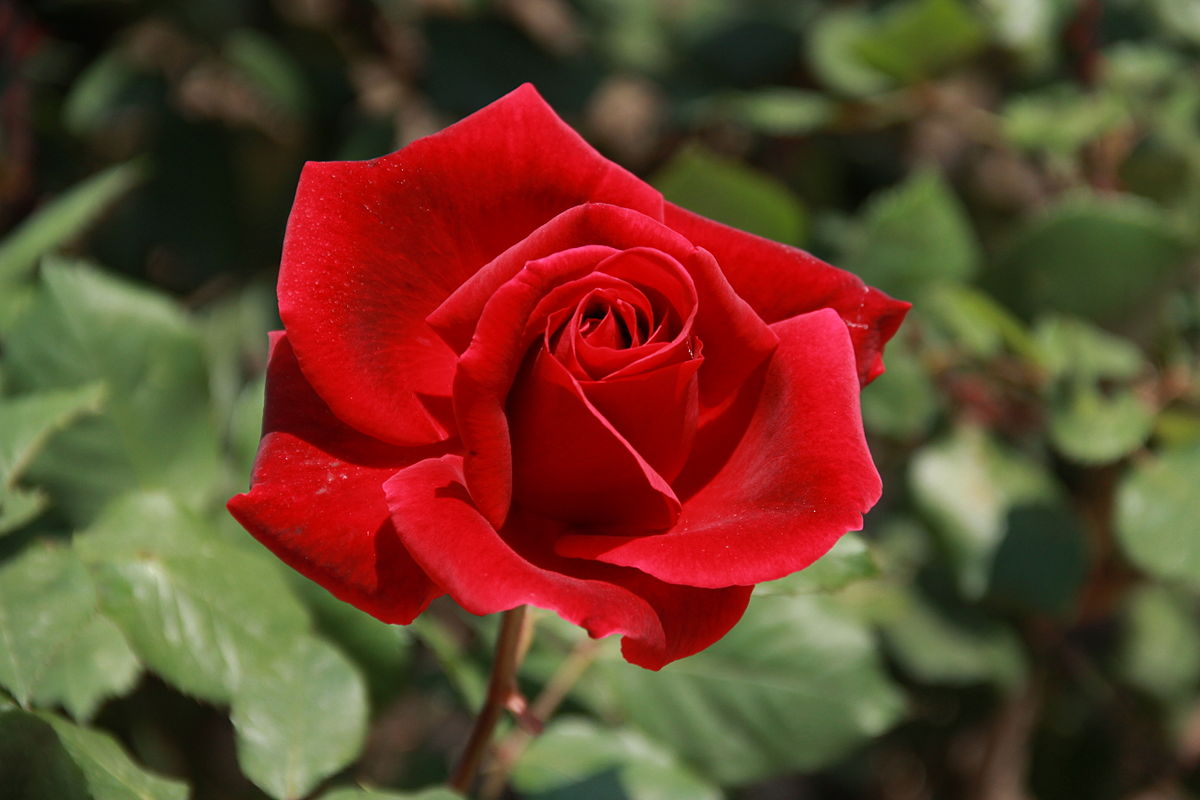 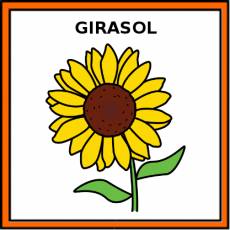 ASOCIA CON EL IGUAL “PRIMAVERA”
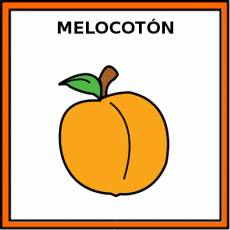 GIRASOL
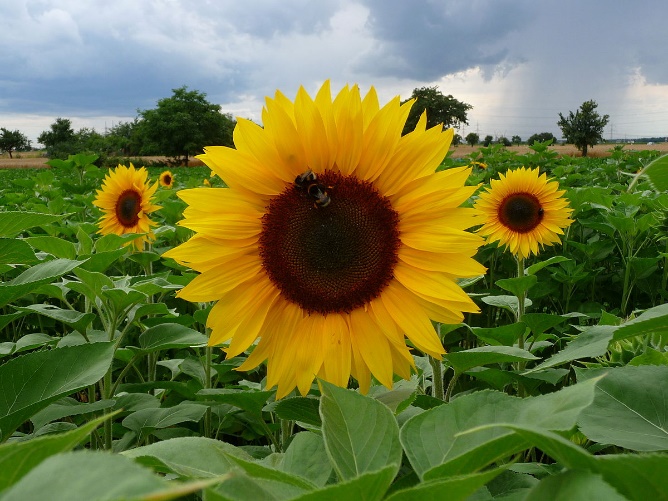 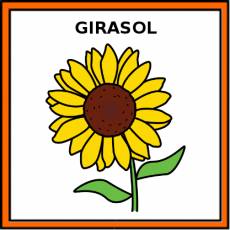 ASOCIA CON EL IGUAL “PRIMAVERA”
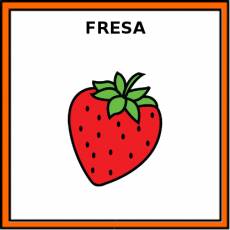 FRESA
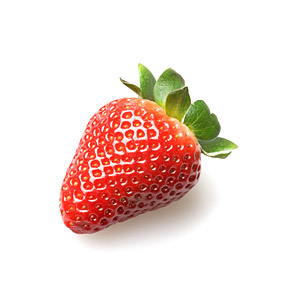 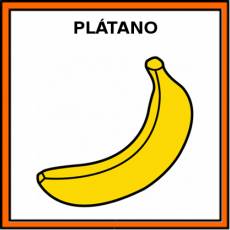 ASOCIA CON EL IGUAL “PRIMAVERA”
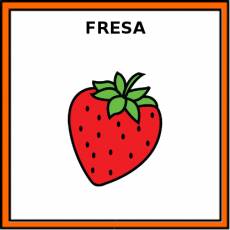 PLÁTANO
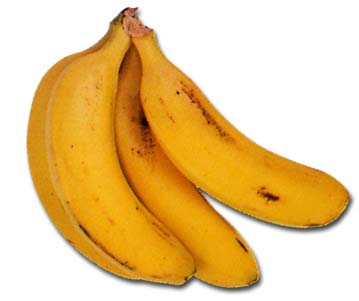 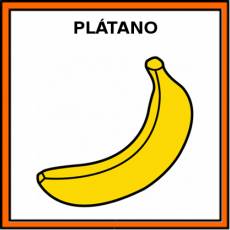 ASOCIA CON EL IGUAL “PRIMAVERA”
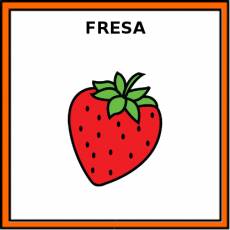 MELOCOTÓN
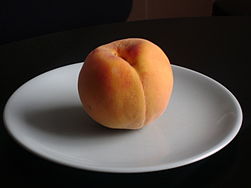 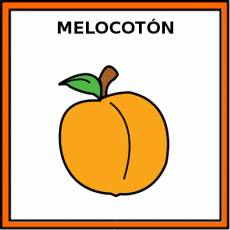 ASOCIA CON EL IGUAL “PRIMAVERA”
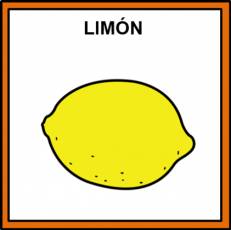 LIMÓN
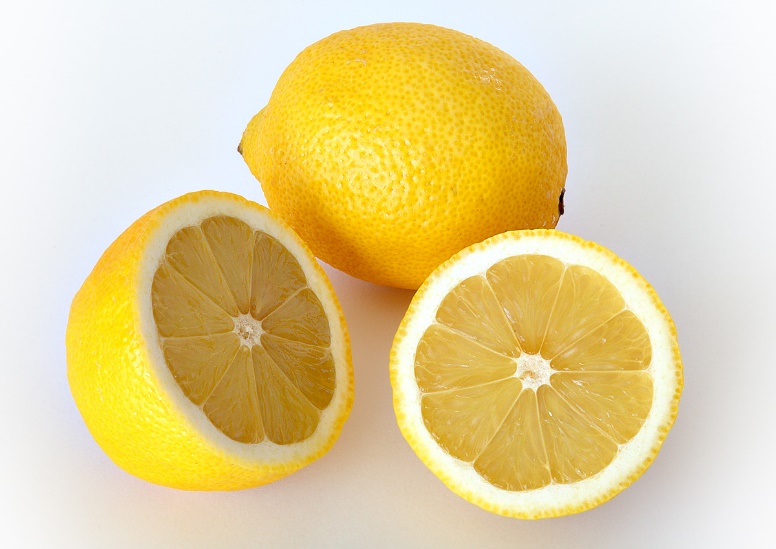 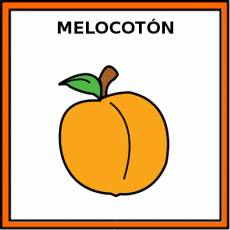 ASOCIA CON EL IGUAL “PRIMAVERA”
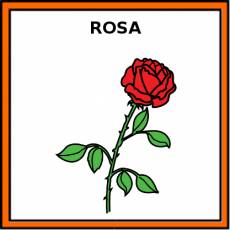 CEREZAS
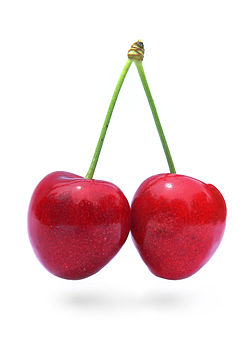 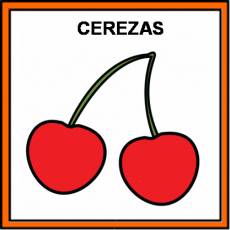 ASOCIA CON EL IGUAL “PRIMAVERA”
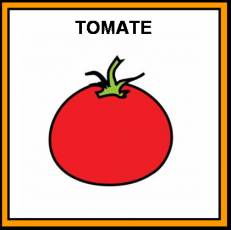 TOMATE
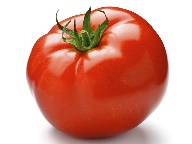 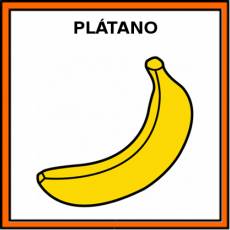 ASOCIA CON EL IGUAL “PRIMAVERA”
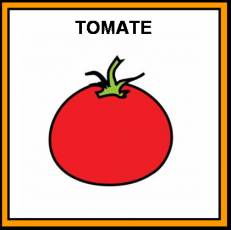 ZANAHORIA
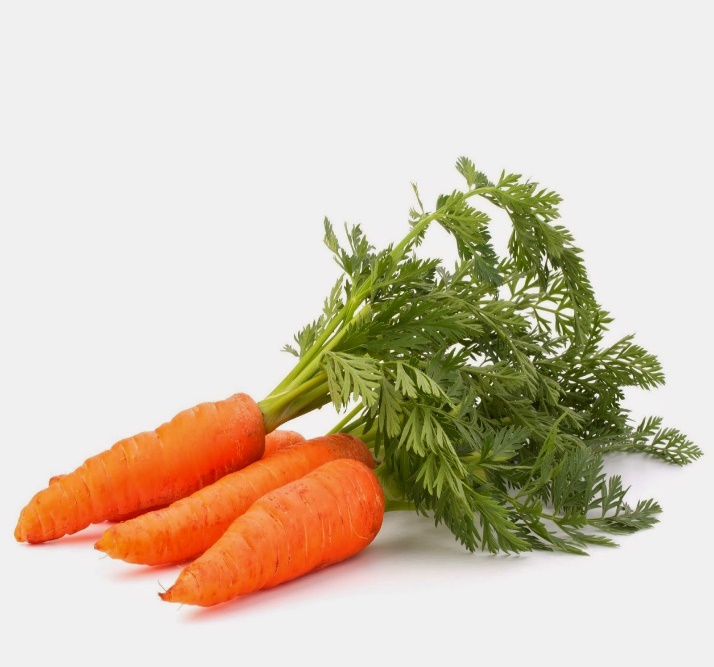 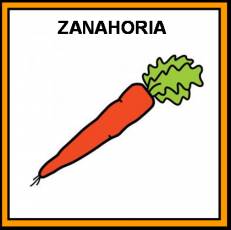 ASOCIA CON EL IGUAL “PRIMAVERA”
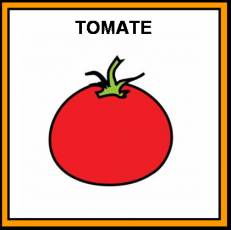 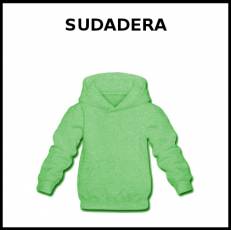 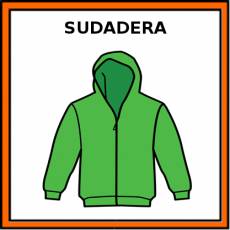 ASOCIA CON EL IGUAL “PRIMAVERA”
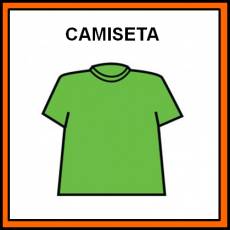 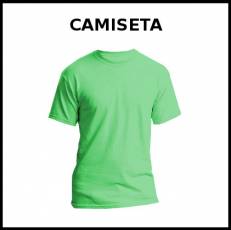 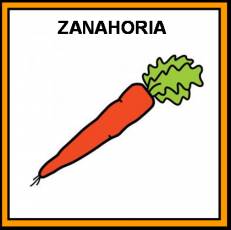 ASOCIA CON EL IGUAL “PRIMAVERA”
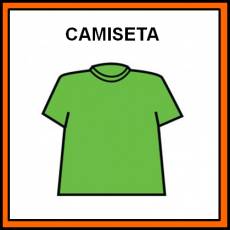 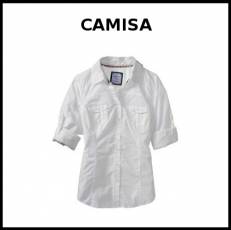 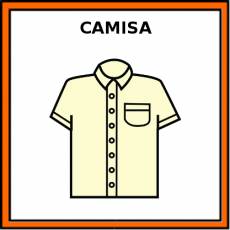 ASOCIA CON EL IGUAL “PRIMAVERA”
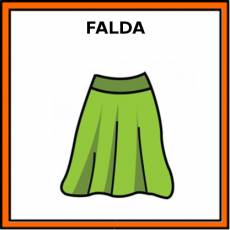 FALDA
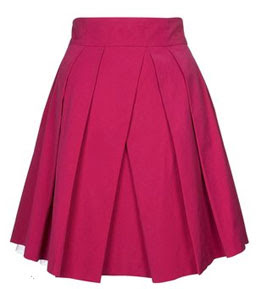 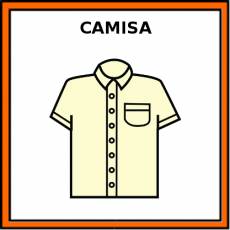